Студенческая конференция
Итоги работы студенческого совета за 1 полугодие 2015-2016 учебного года
Совет старост по практике
Группа 40
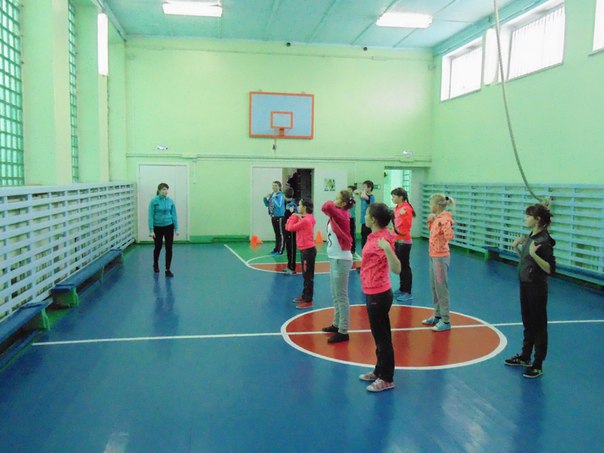 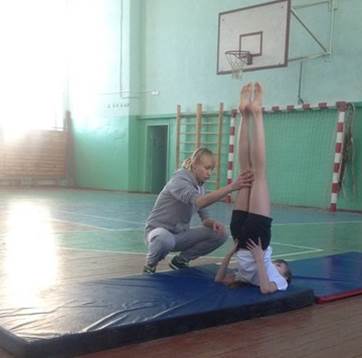 Группа 40
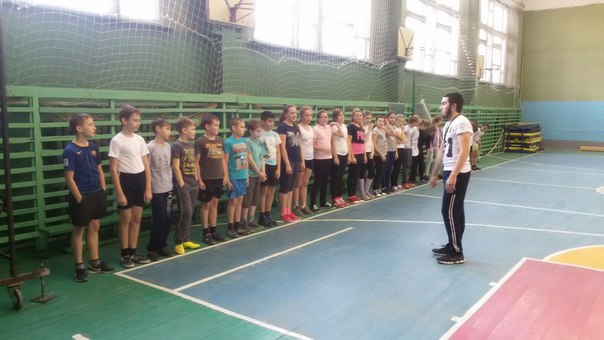 Группы 41,44
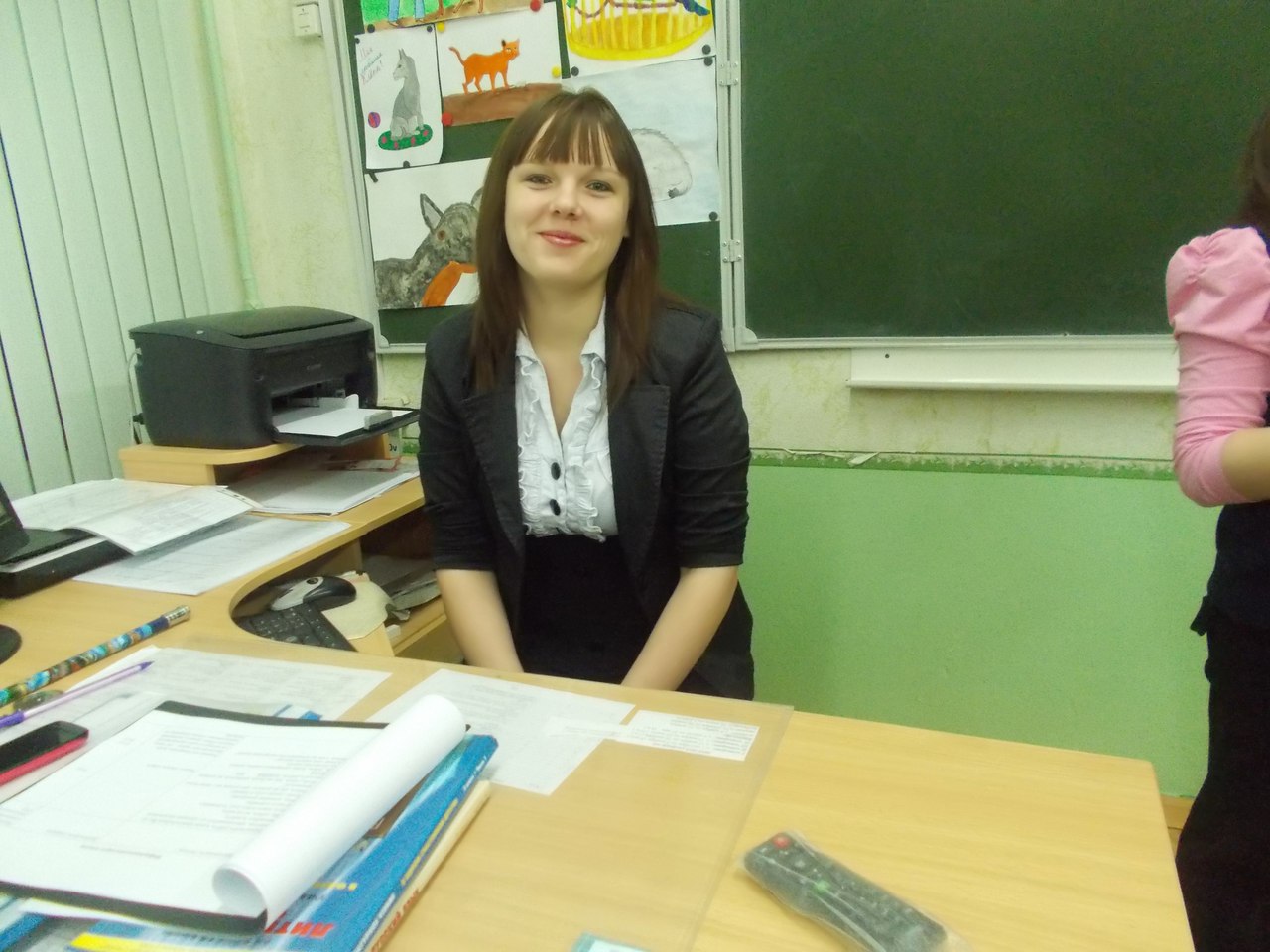 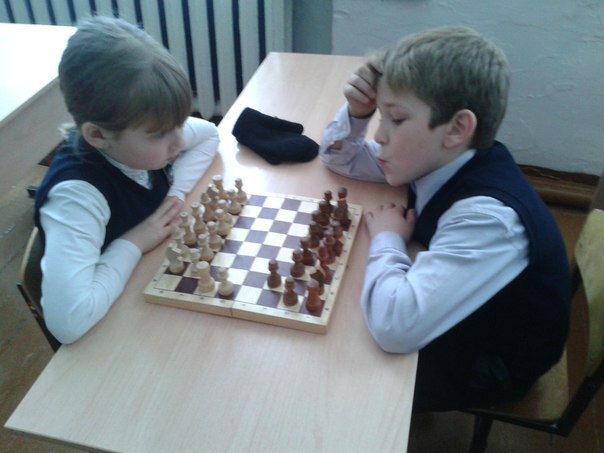 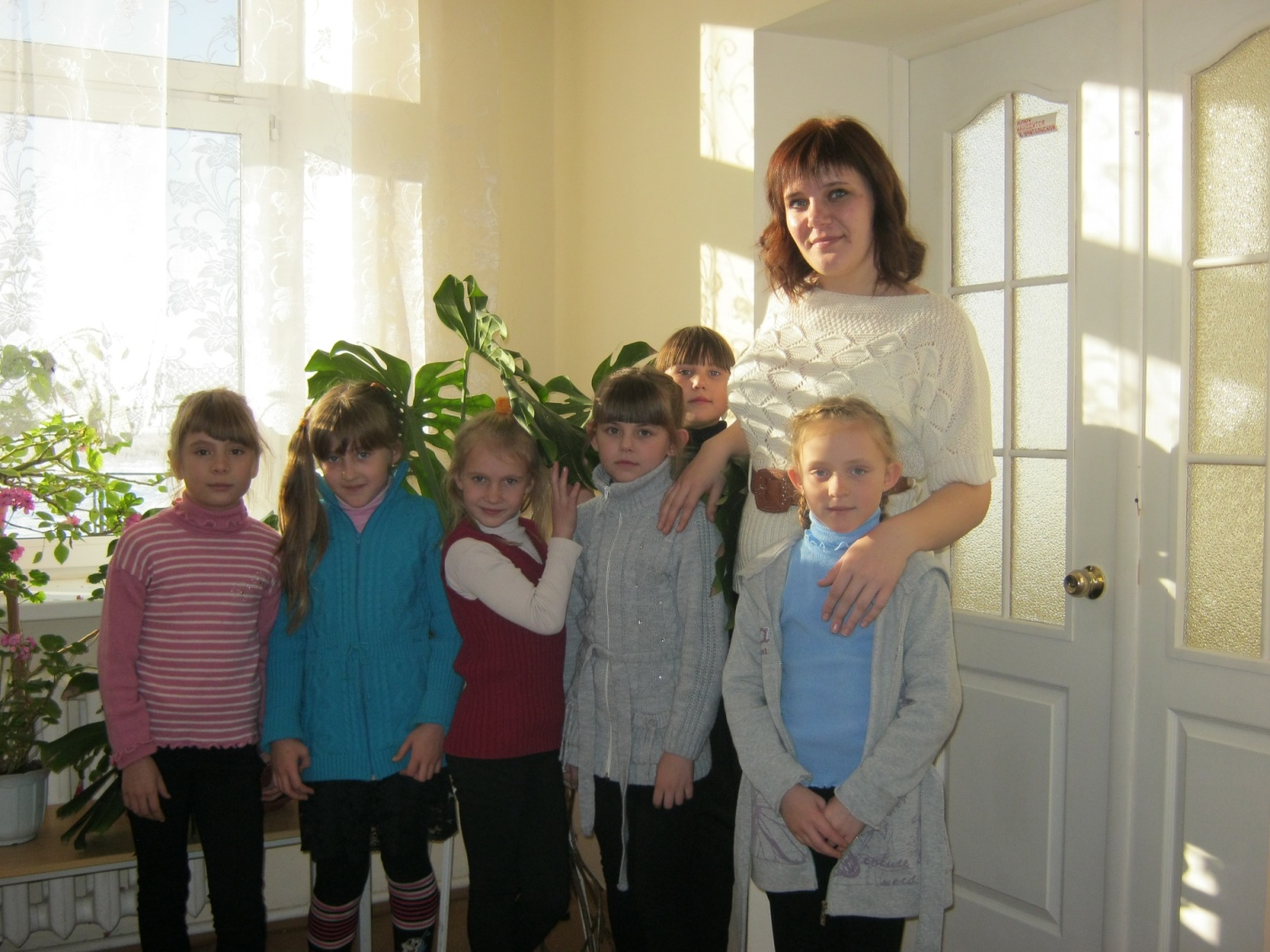 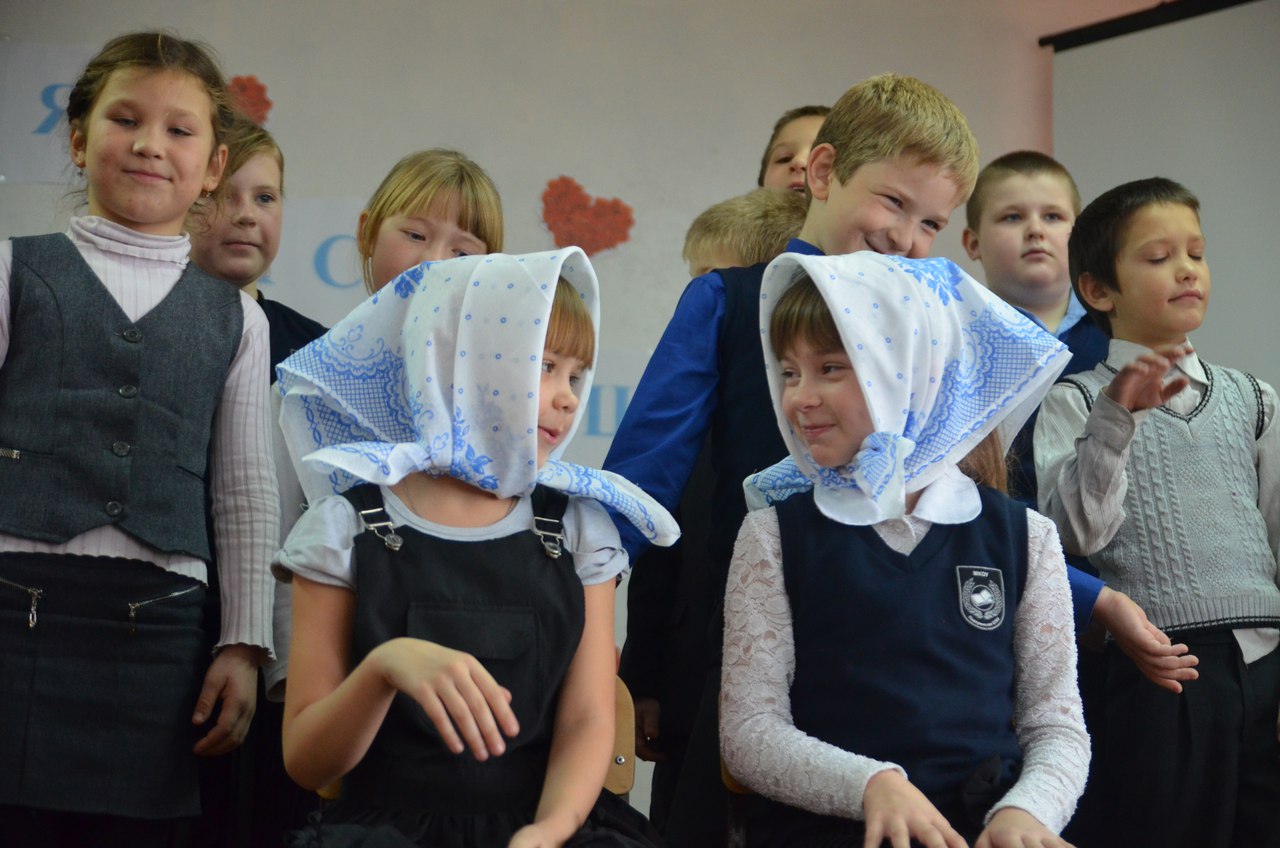 Группа 43
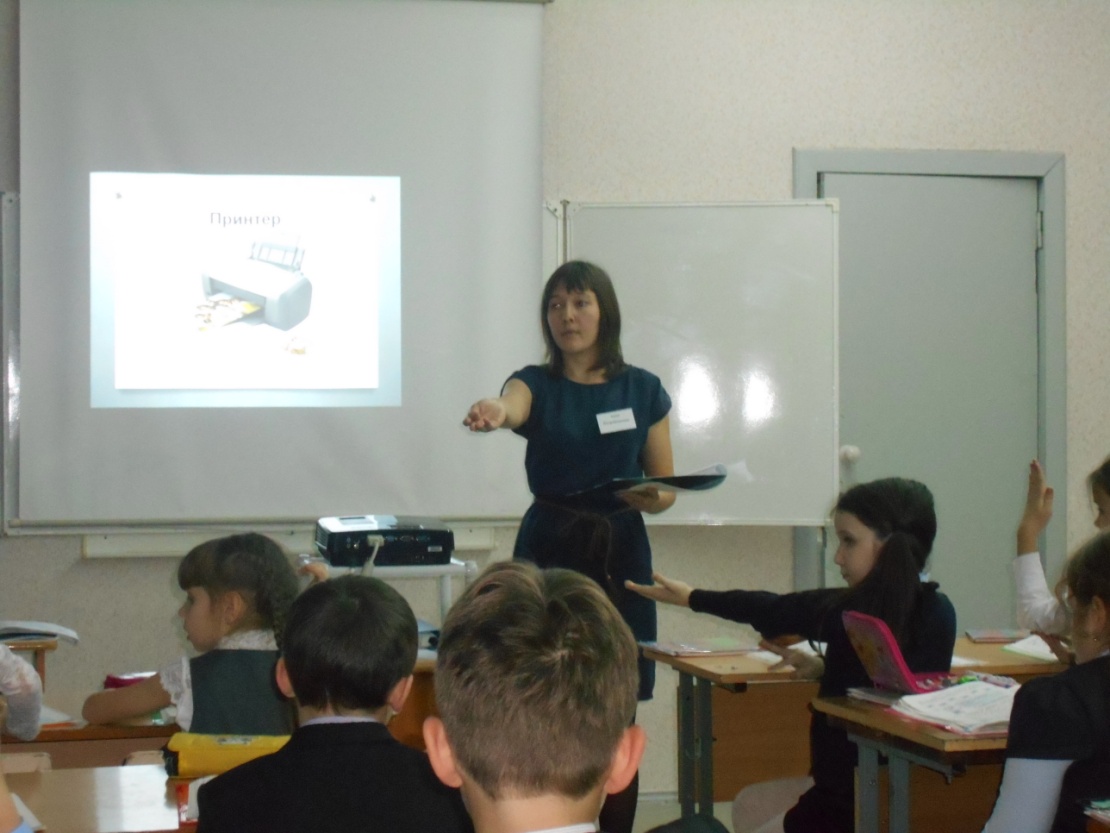 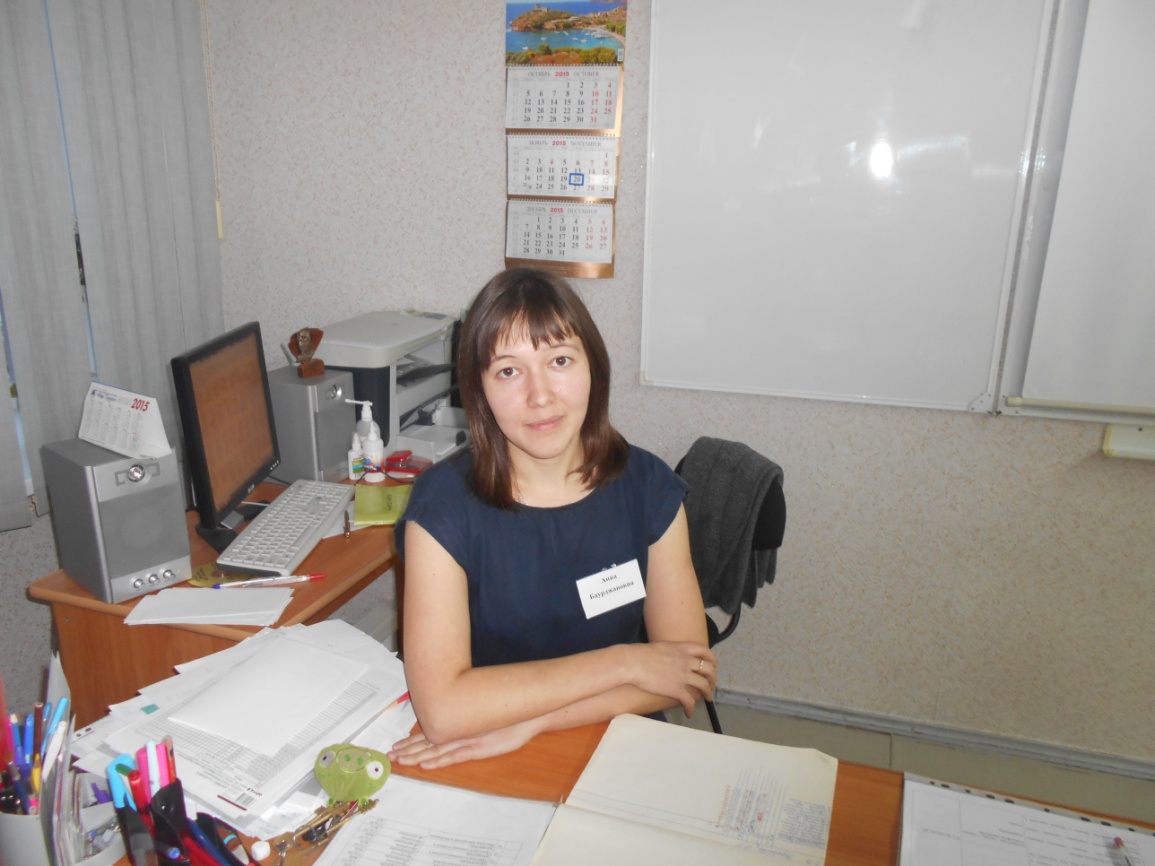 Группа 43
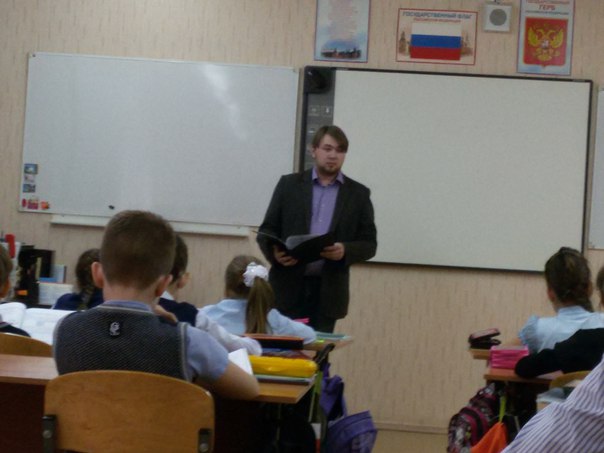 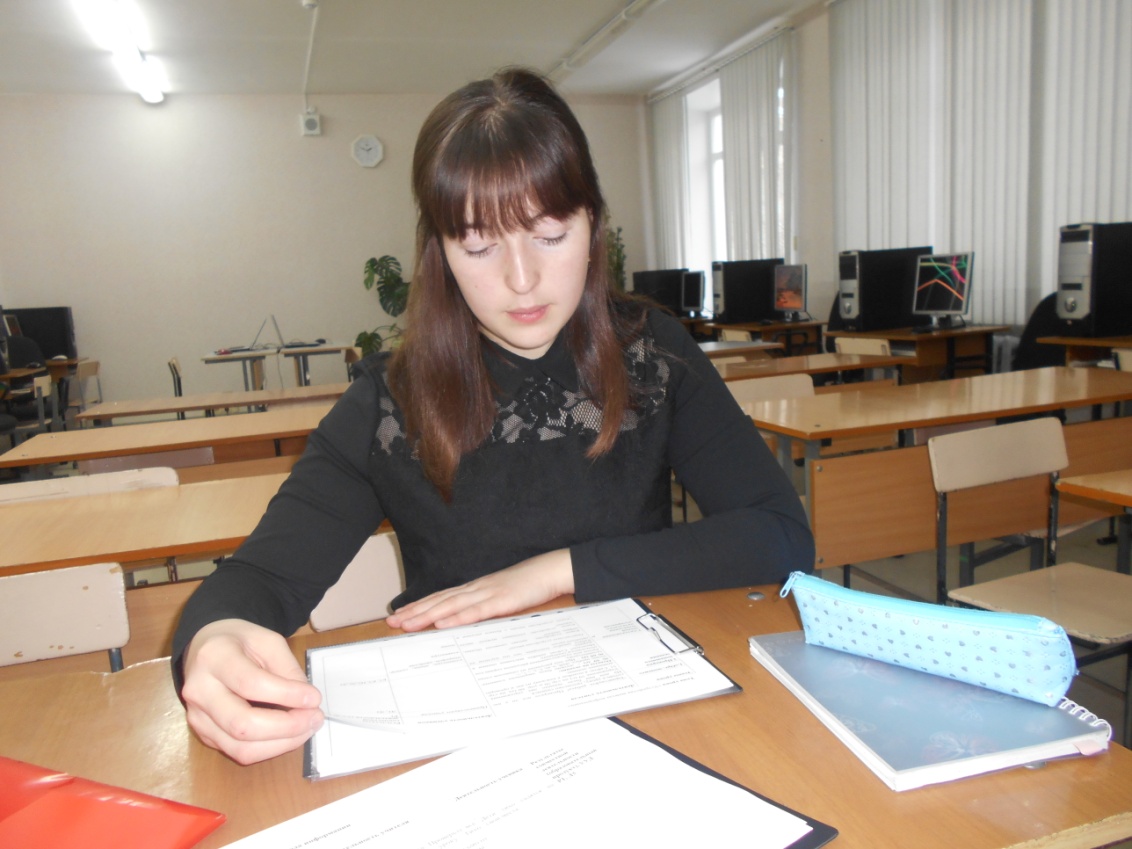 Группа 31
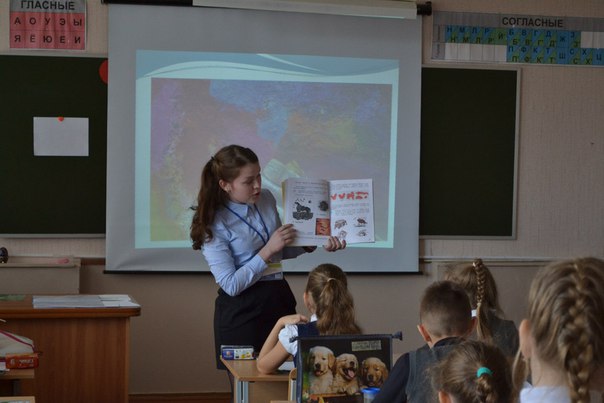 Группы 24,34
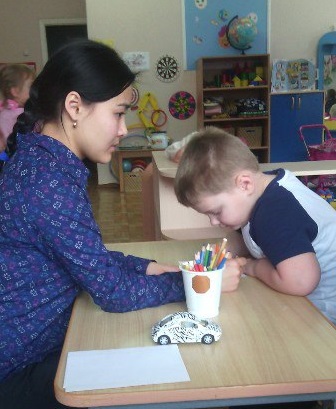 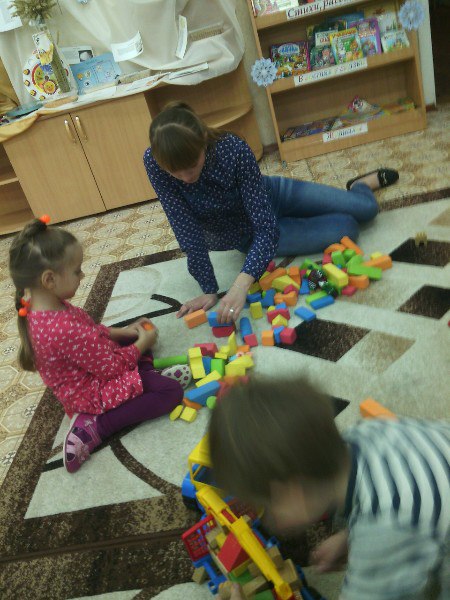 Группы 24,34
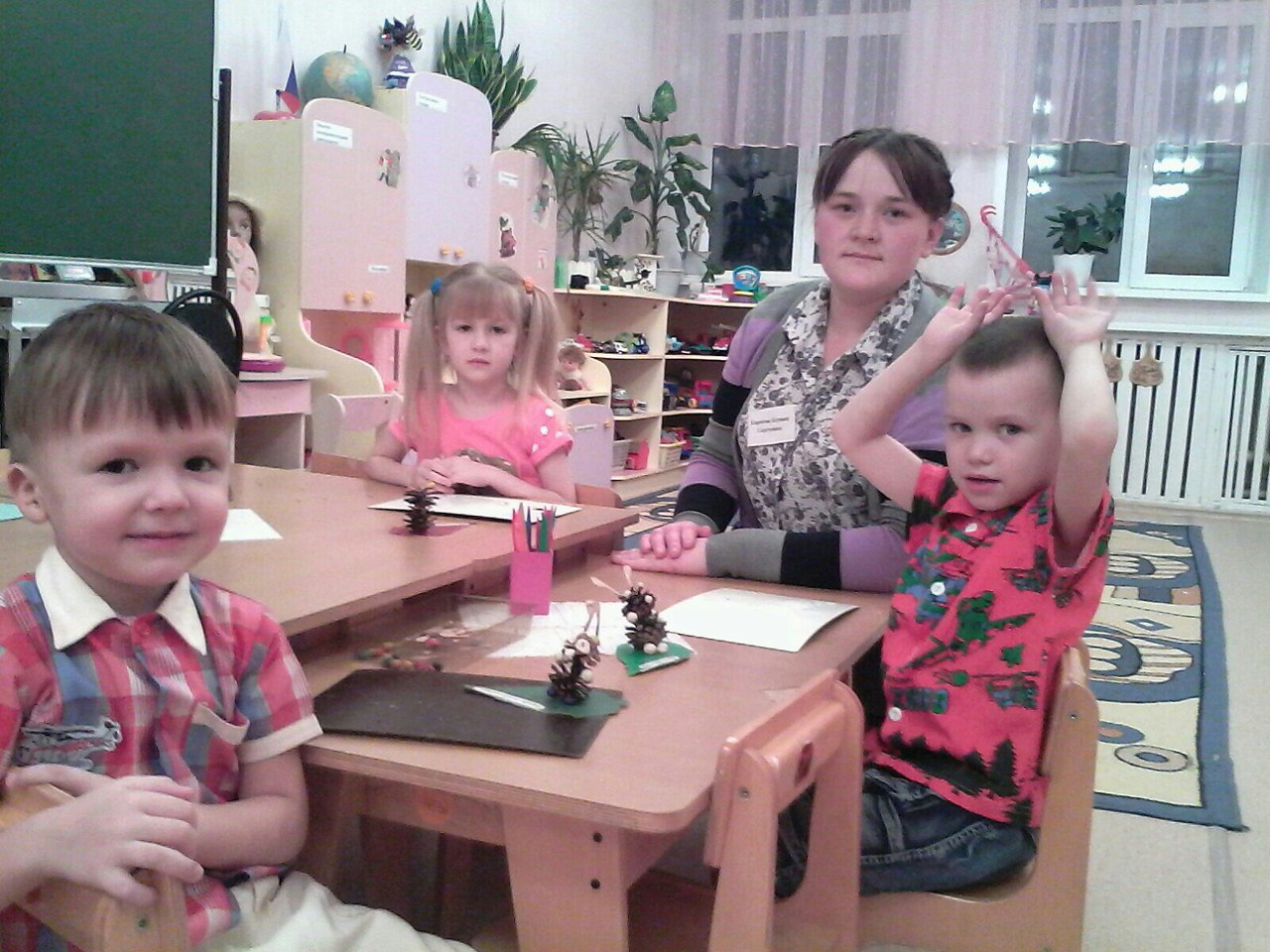 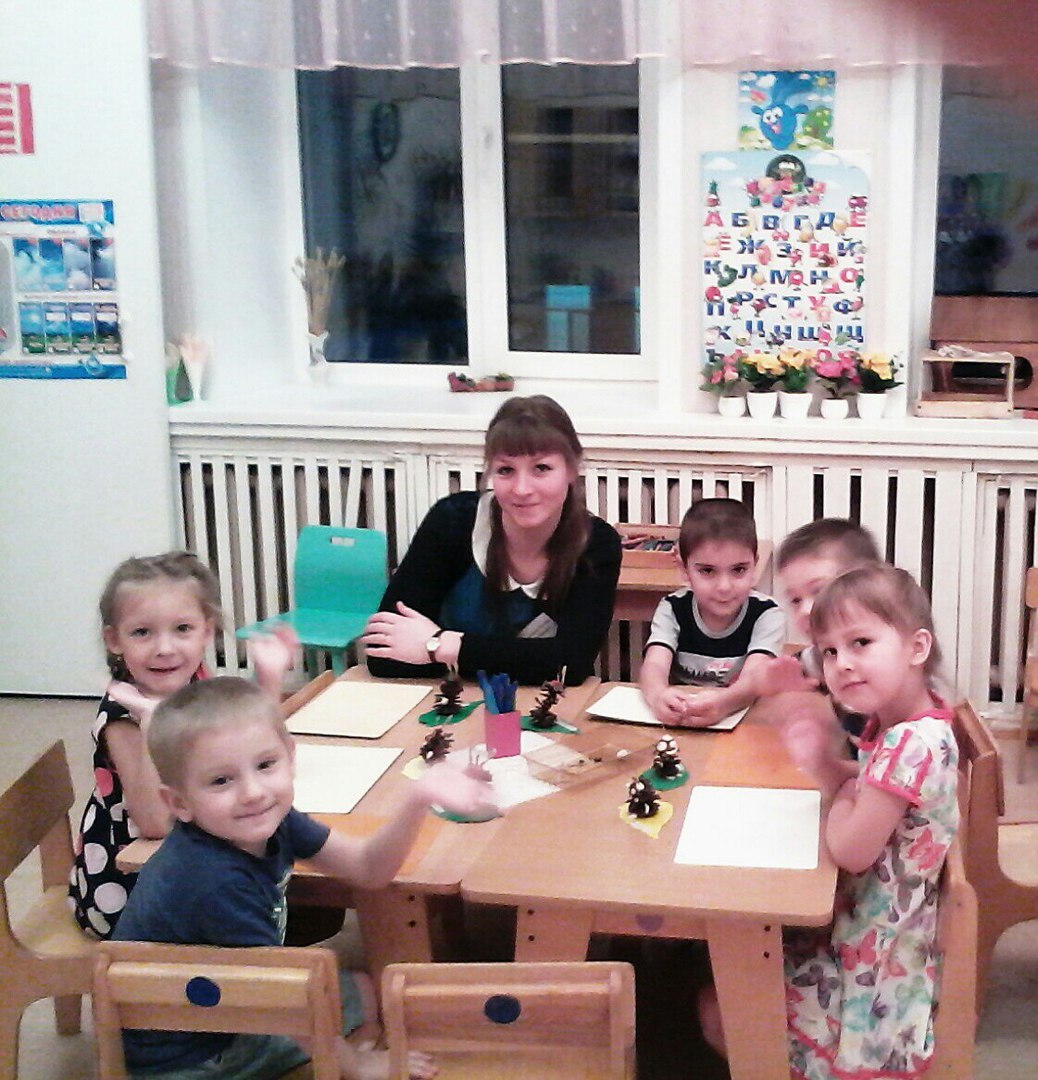 Затруднения
Не всегда методически верно могли объяснить материал;
Совмещение практики с учебным процессом;
Составление конспектов;
Предложения
Серьезно относиться к каждому виду практики, выполнять требования методистов по оформлению документации,  прислушиваться к рекомендациям методистов, стараться учиться на чужих ошибках, анализируя свои и чужие.
Работать над самоорганизацией при подготовке и проведении практики, своевременно посещать консультации.
Своевременно, аккуратно и грамотно  оформлять  отчетную документацию